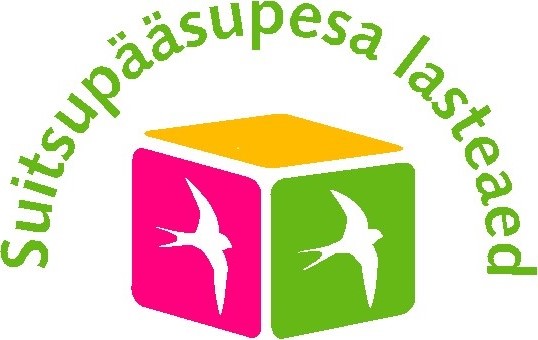 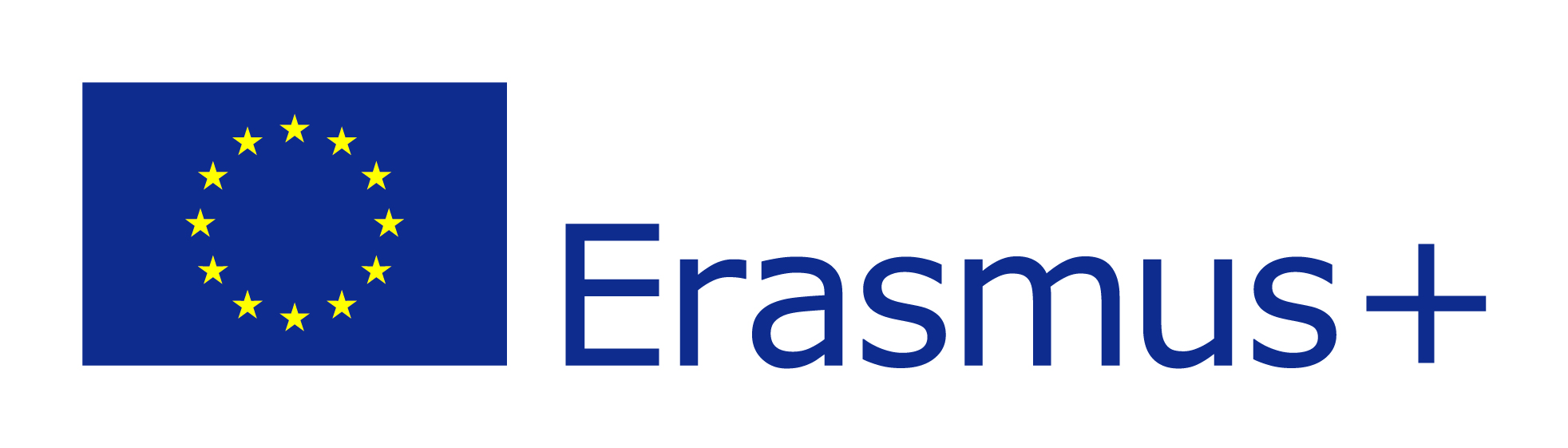 Presentation about 1 and 2 Persona Doll
Seminar in Italy, Battipaglia 
14.03 – 16.03.2016
Erasmus+ project 2015 – 2018 “Every child is special”
THIS IS PEETER
He likes to spend his time in computer playing different computer games.
He does not like any sport activity or playing outside.
He has not the best social skills and therefore it is difficult for him to find friends and to communicate with others.
He likes sweets and sandwiches – he likes to eat them in his room. He does not like to eat round table with his parents.
He is afraid to perform in front of others.
He has bigger bodybuilding.
He is physically weak – he is not able and does not wish to participate in any sport activity.
Parents have visited a doctor and have decided to change his habits.
He is now allowed to spend time in computer only 30 minutes per day. This is possible only when he spends at least 30 minutes outside playing.
What we have done?
We have talked with children about rules that children have at home
Spending too much time in computer and that he has not any friends therefore.
THIS IS IBRAHIM
Ibrahim was born in North-Africas country Liibüa. 
They are moslems and they follow islamic traditions.
He speaks arabic and a little estonian language
It is diffucult for him to speak estonian and to communicate with others also to understand what is happening in kindergarten.
He does not like snow and could weather.
He likes to read books and to play with boys from his country.
He likes food with chicken and different vegetable salads.
He likes sweets and fruits.
He does not like estonian food, specially potatoes and sauce.
He is afraid of dark and loud noices.
He can sing very well.
In Ibrahims home country is taking place a civil war, therefore his family escaped to Europe.
They have lived in Estonia for  a year.
Now they live in a rental apartment.
His father was in Liibüa a doctor and mother worked in library.
His father is not able to find a job here and therefore it is very difficult for the family.
Ibrahim struggles in kindergarten to find friends and to communicate with others.
He wears different clothes than others.